أوراق عمل وحدة

( يظهر مهارات العمل مع الآخرين)
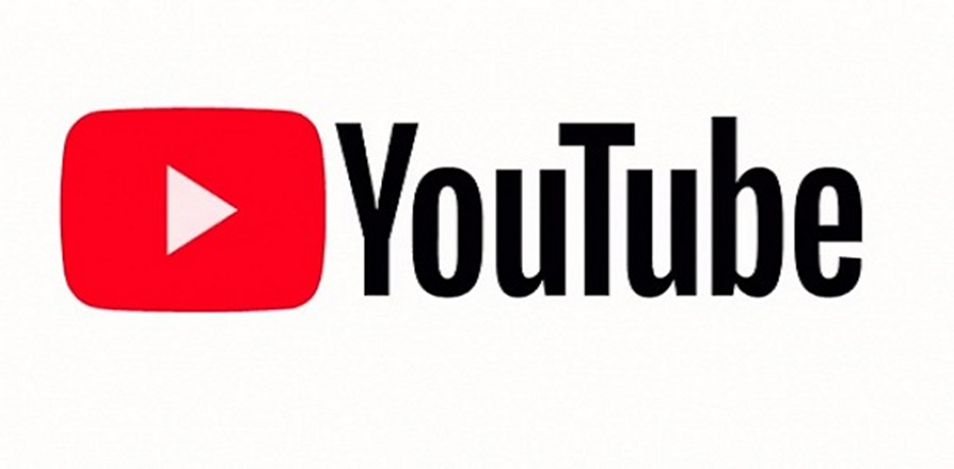 فيديو الأدوات الحادة
https://youtu.be/1cfRbdzynKw